University of Ljubljana
13th November 2014
Outlines of Legal Informatics
IRIS
Annual Conference on Legal Informatics
at Salzburg
Vytautas ČYRAS
Vilnius University, Lithuania
Vytautas.Cyras@mif.vu.lt
Friedrich LACHMAYER
University of Innsbruck, Austria 
friedrich.lachmayer@uibk.ac.at
Acoustic-Files (germ.)  http://jusletter-it.weblaw.ch/visualisierung/visualisierung.html
www.legalvisualization.com
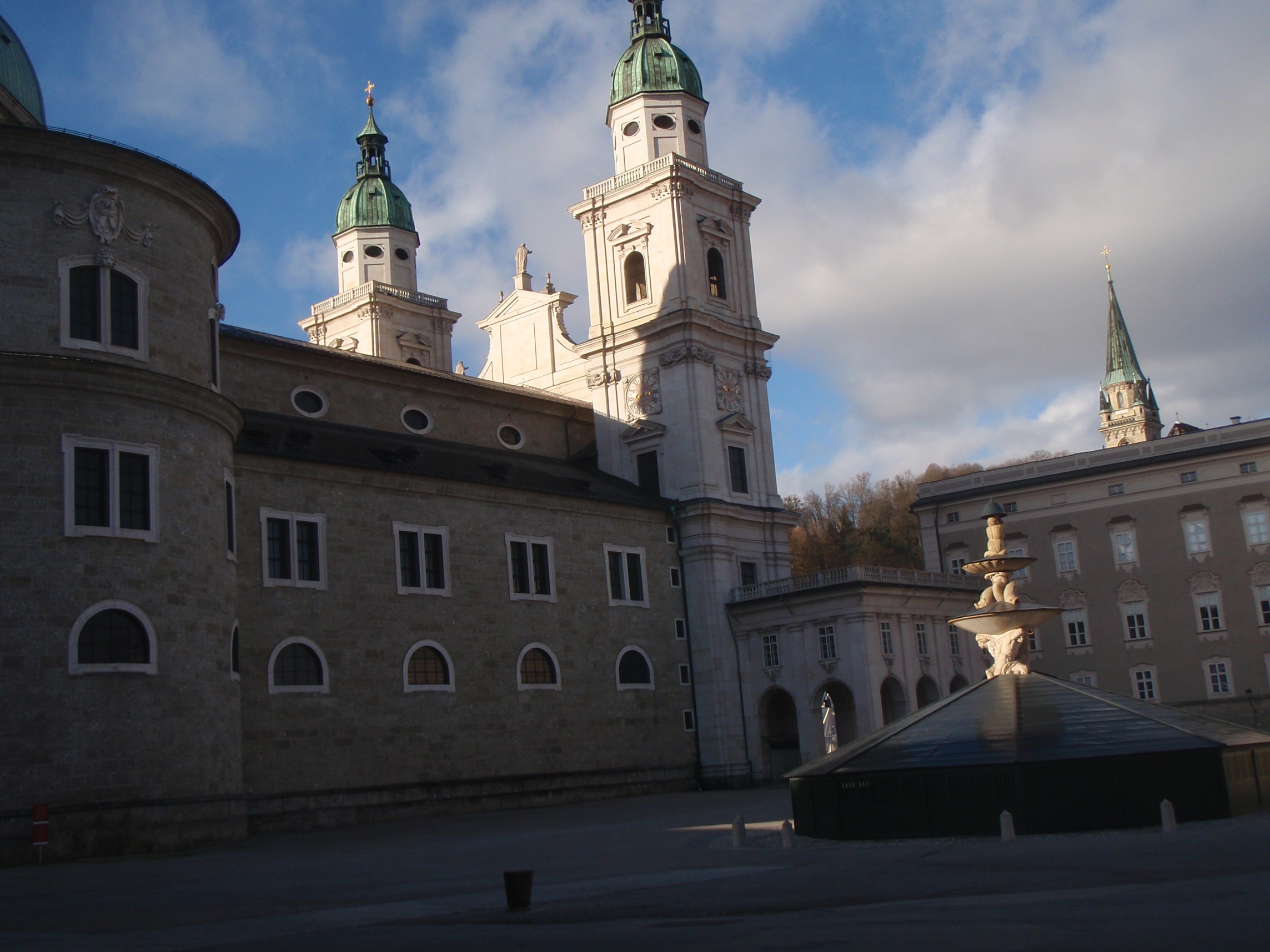 IRIS 2015
26th -28th February  2015
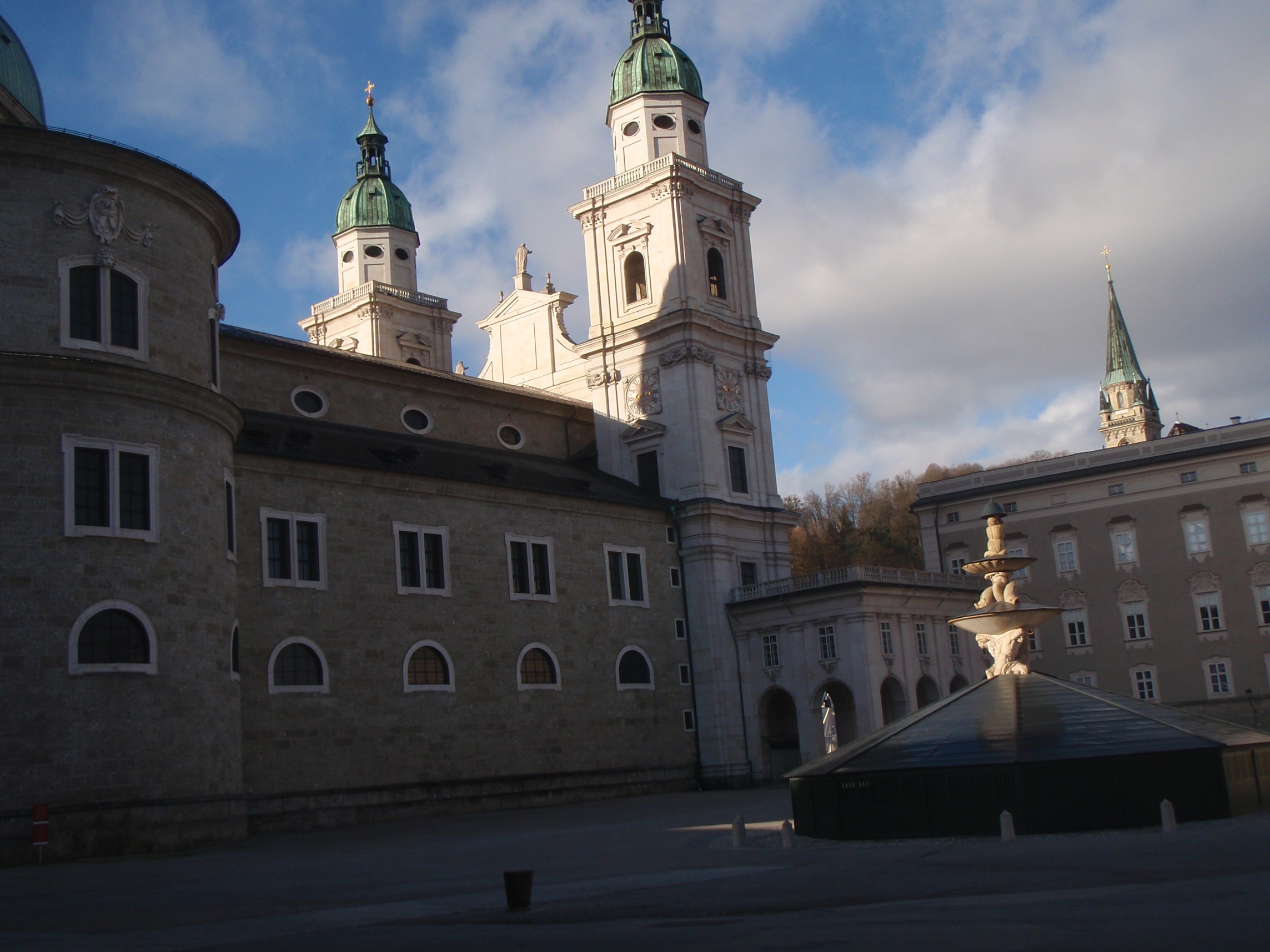 IRIS 2015
„Cooperation“
Law - IT